Request 1
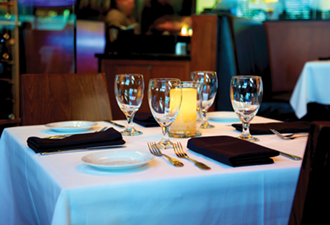 Agree with condition (what must happen first)
express willingness (nod)
give condition (raise head and brows, shift to side)
tell what you will do (“when” clause, nod)
check if person agrees (raise brows, lean head forward, hold sign)
[Speaker Notes: 8:4, page 181.]
Request 2
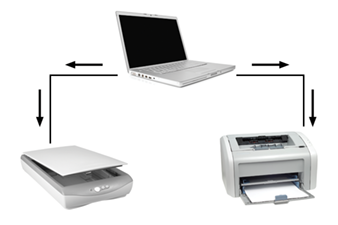 Agree with condition (what must happen first)
express willingness (nod)
give condition (raise head and brows, shift to side)
tell what you will do (“when” clause, nod)
check if person agrees (raise brows, lean head forward, hold sign)
[Speaker Notes: 8:4, page 183.]
Request 3
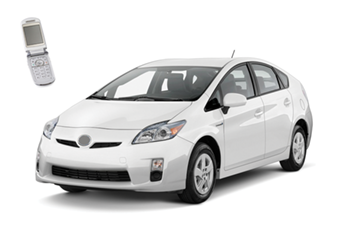 Agree with condition (what must happen first)
express willingness (nod)
give condition (raise head and brows, shift to side)
tell what you will do (“when” clause, nod)
check if person agrees (raise brows, lean head forward, hold sign)
[Speaker Notes: 8:4, page 184.]
Pair Practice
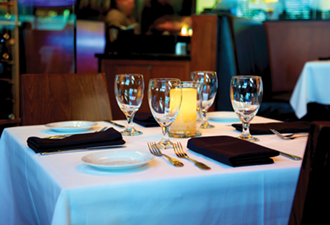 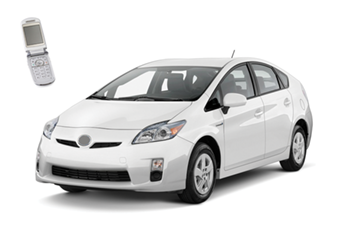 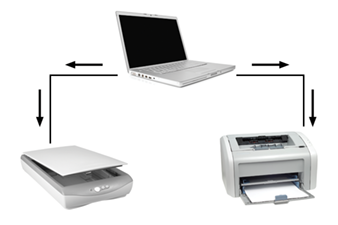 Request 1
Request 2
Request 3
A: explain situation, make request
B: agree with condition (explain what must happen first)
express willingness (nod)
give condition (raise head and brows, shift to side)
tell what you will do (“when” clause, nod)
check if person agrees (raise brows, lean head forward, hold sign)
[Speaker Notes: 8:4, page 185.]
Request 4
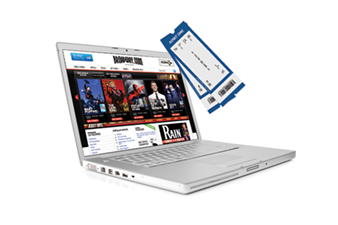 Agree with condition (what is expected)
express willingness (nod)
give condition (raise head and brows, shift to side)
tell what is expected (“when” clause, nod)
check if person agrees (raise brows, lean head forward, hold sign)
[Speaker Notes: 8:4, page 185.]
Request 5
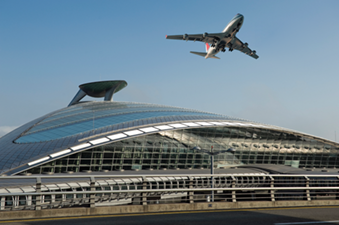 Agree with condition (what is expected)
express willingness (nod)
give condition (raise head and brows, shift to side)
tell what is expected (“when” clause, nod)
check if person agrees (raise brows, lean head forward, hold sign)
[Speaker Notes: 8:4, page 187.]
Request 6
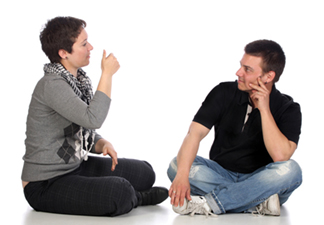 Agree with condition (what is expected)
express willingness (nod)
give condition (raise head and brows, shift to side)
tell what is expected (“when” clause, nod)
check if person agrees (raise brows, lean head forward, hold sign)
[Speaker Notes: 8:4, page 188.]
Pair Practice
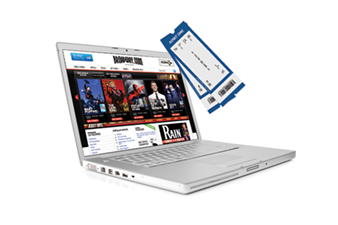 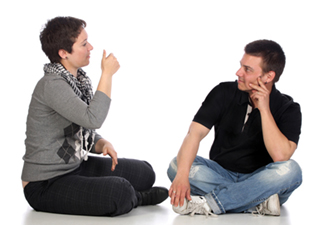 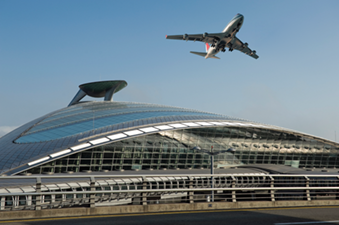 Request 4
Request 5
Request 6
Agree with condition (what is expected)
express willingness (nod)
give condition (raise head and brows, shift to side)
tell what is expected (“when” clause, nod)
check if person agrees (raise brows, lean head forward, hold sign)
[Speaker Notes: 8:4, page 188.]
A: explain situation, make request
B: agree with condition (what is expected)
express willingness (nod)
give condition (raise head and brows, shift to side)
tell what is expected (“when” clause, nod)
check if person agrees (raise brows, lean head forward, hold sign)
[Speaker Notes: 8:4, page 189.]
A: explain situation, make request
B: agree with condition (what must happen first)
express willingness (nod)
give condition (raise head and brows, shift to side)
tell what you will do (“when” clause, nod)
check if person agrees (raise brows, lean head forward, hold sign)
[Speaker Notes: 8:4, page 190.]
A: explain situation, make request
B: agree with condition
what must happen first or
what is expected
[Speaker Notes: 8:4, page 191.]